Моя любимая семья
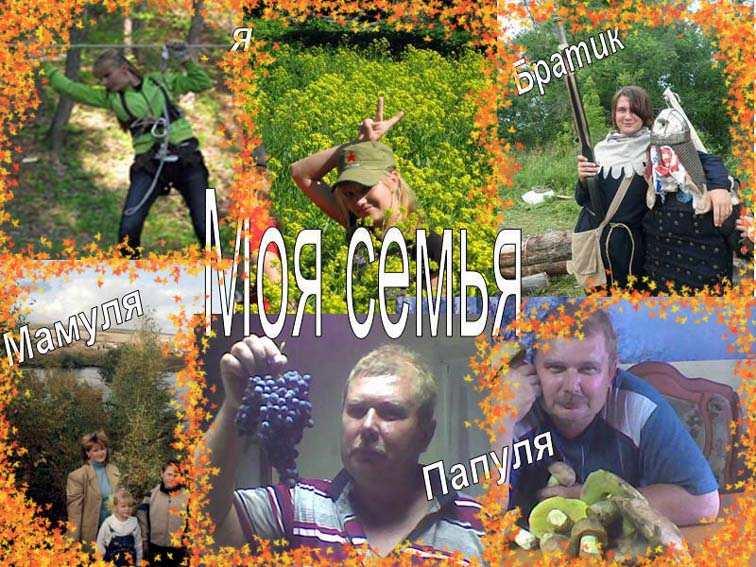 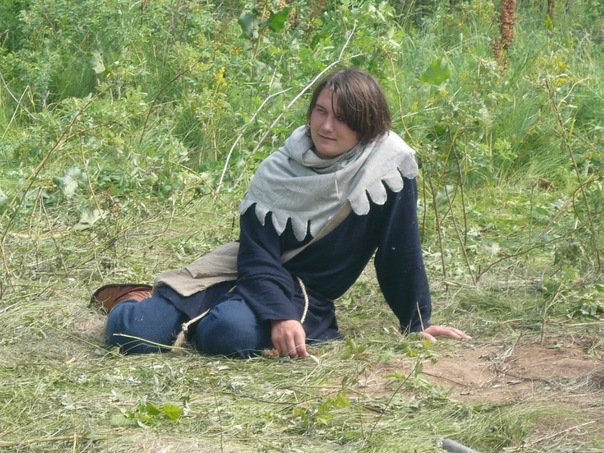 Братик
Учится на втором курсе Аграрного университета. Занимается в клубе реконструкции исторических событий. Учится играть на флейте.
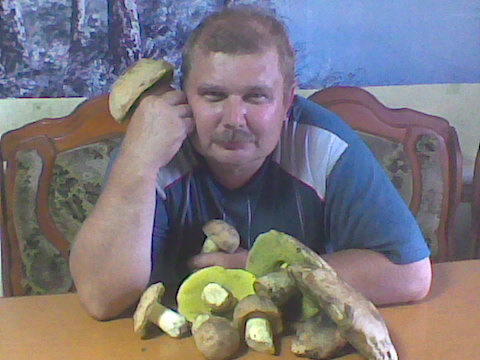 Папа
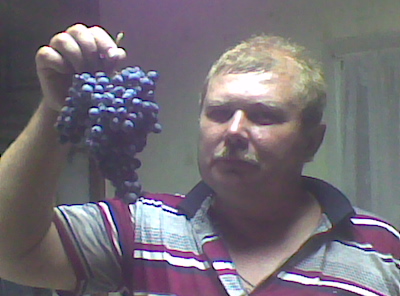 Хобби – пчеловодство, разведение различных сортов винограда, заядлый грибник.
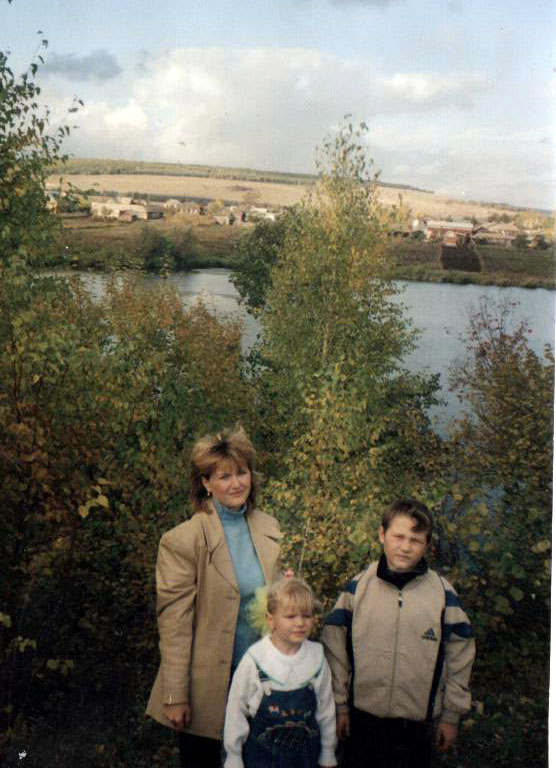 Мама
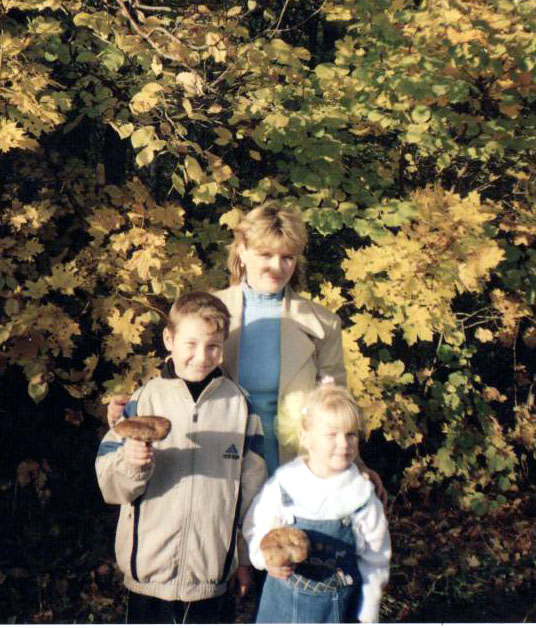 Работает продавцом, любит чистоту и порядок, ответственна за уют в доме.
Анастасия
Из чего же, из чего же сделана наша дочурка?
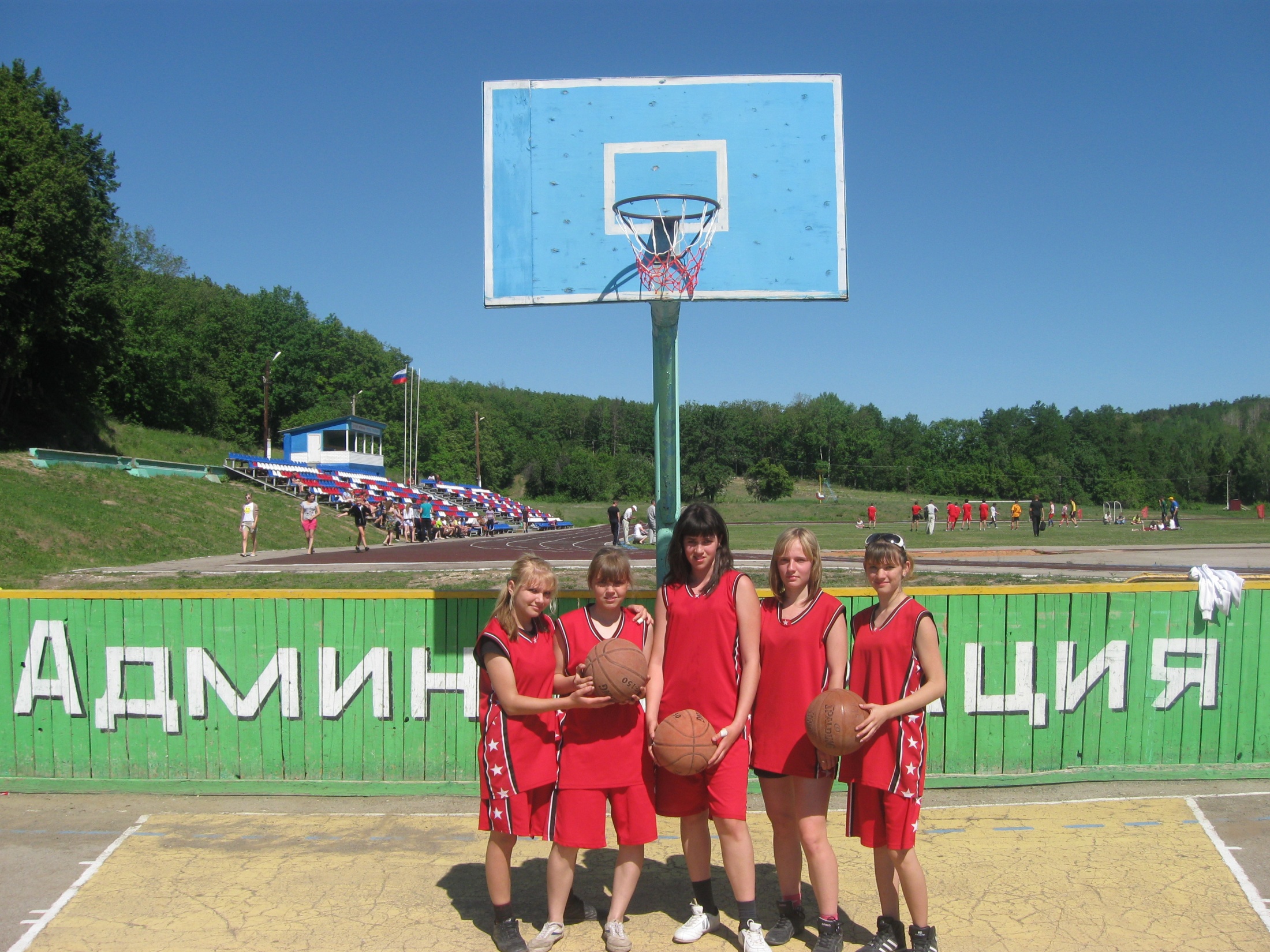 спорт
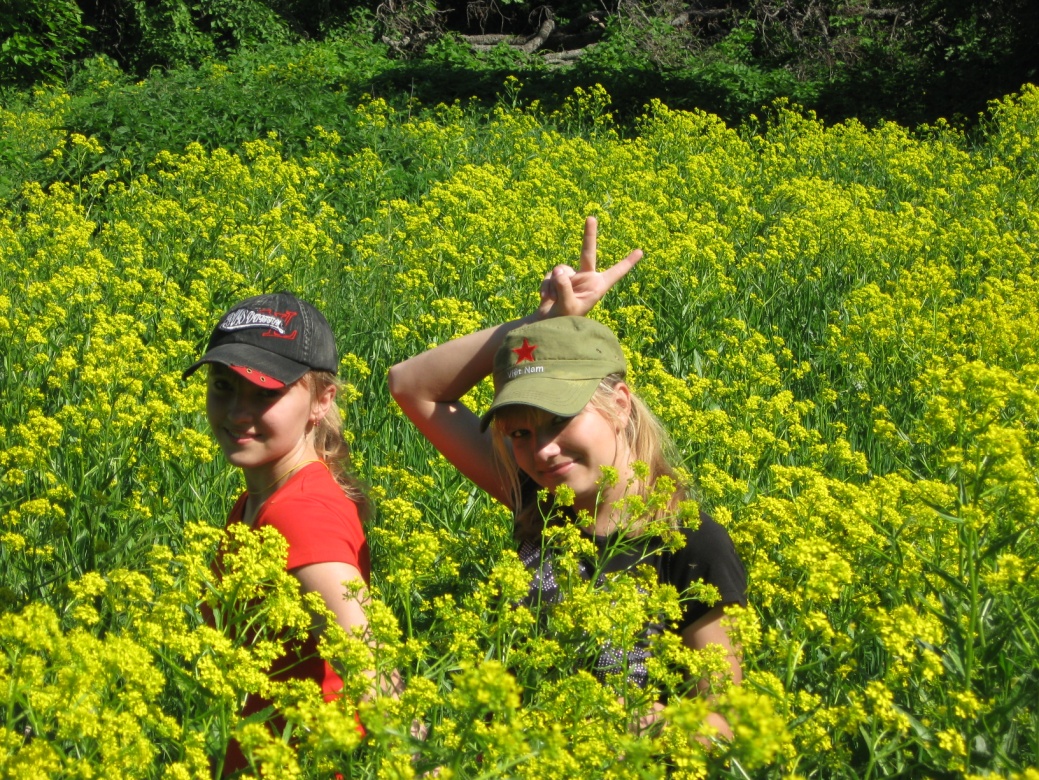 Туризм
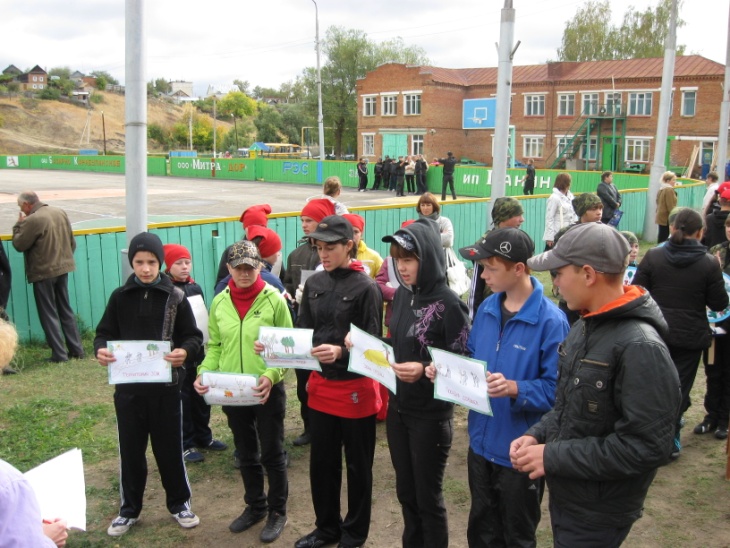 Труд
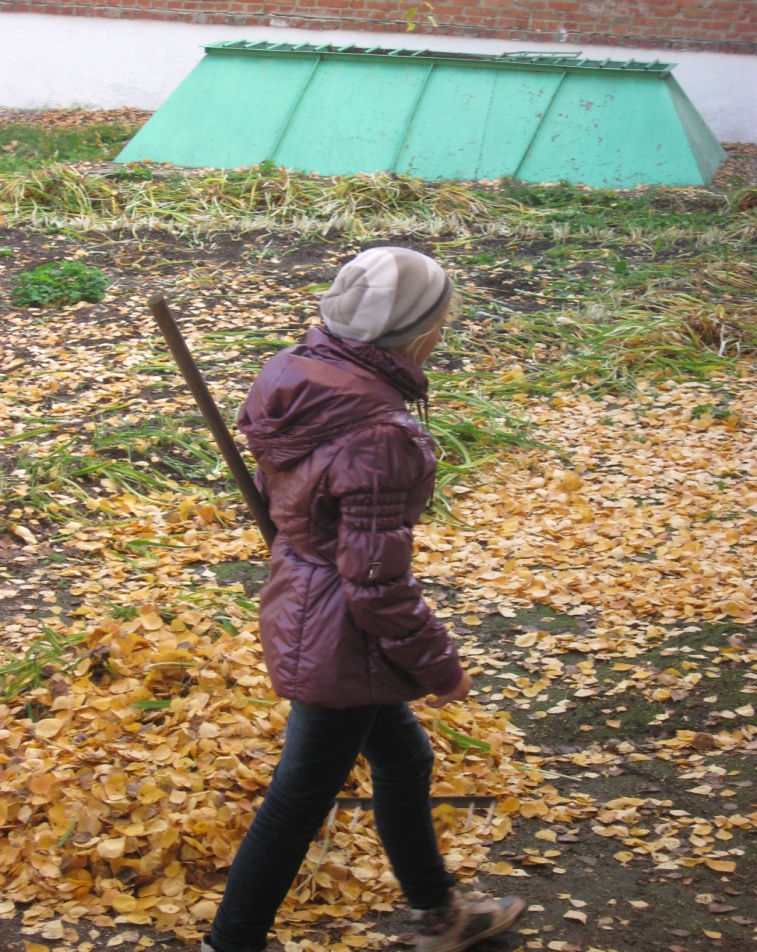 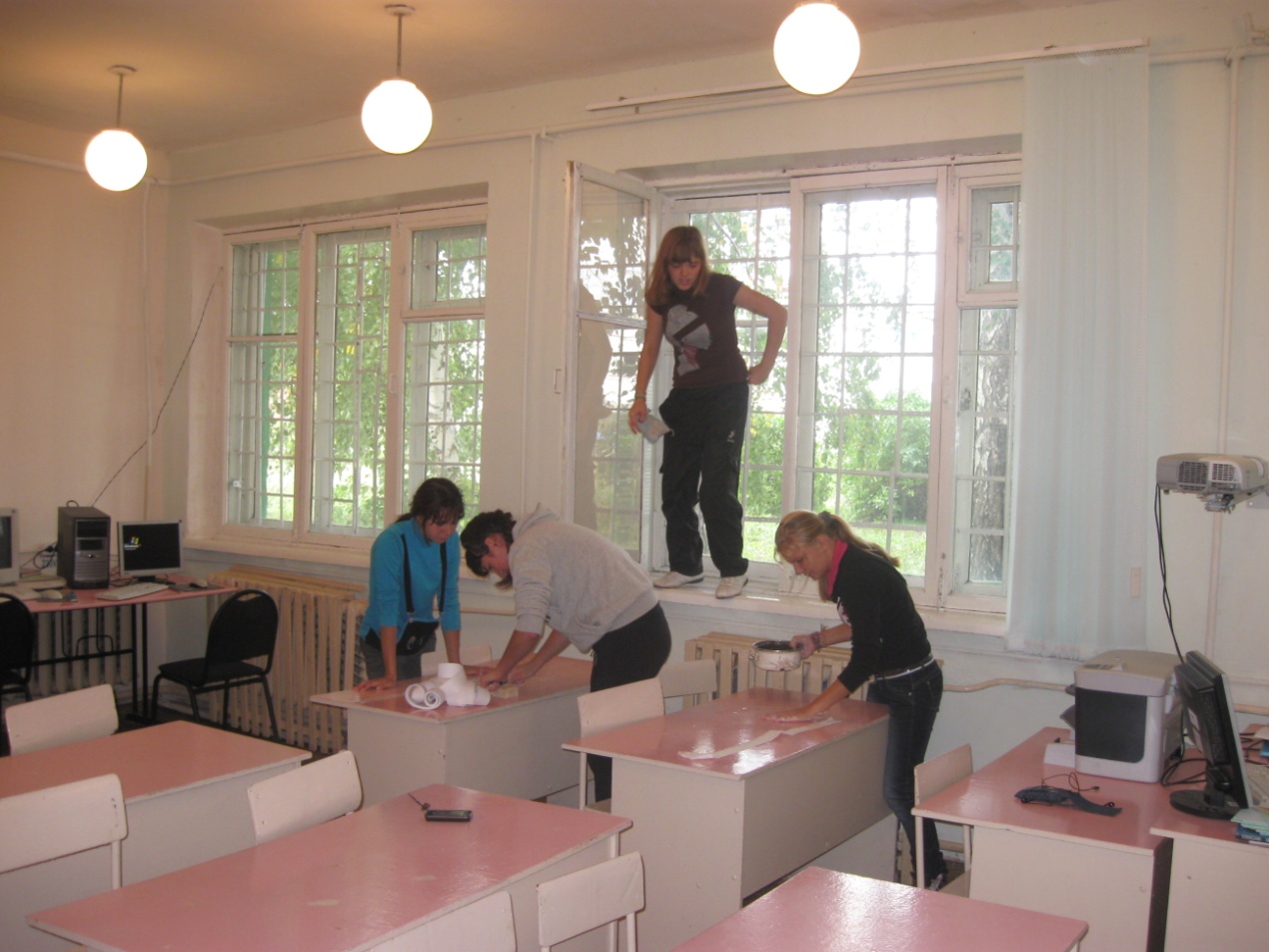 Учеба
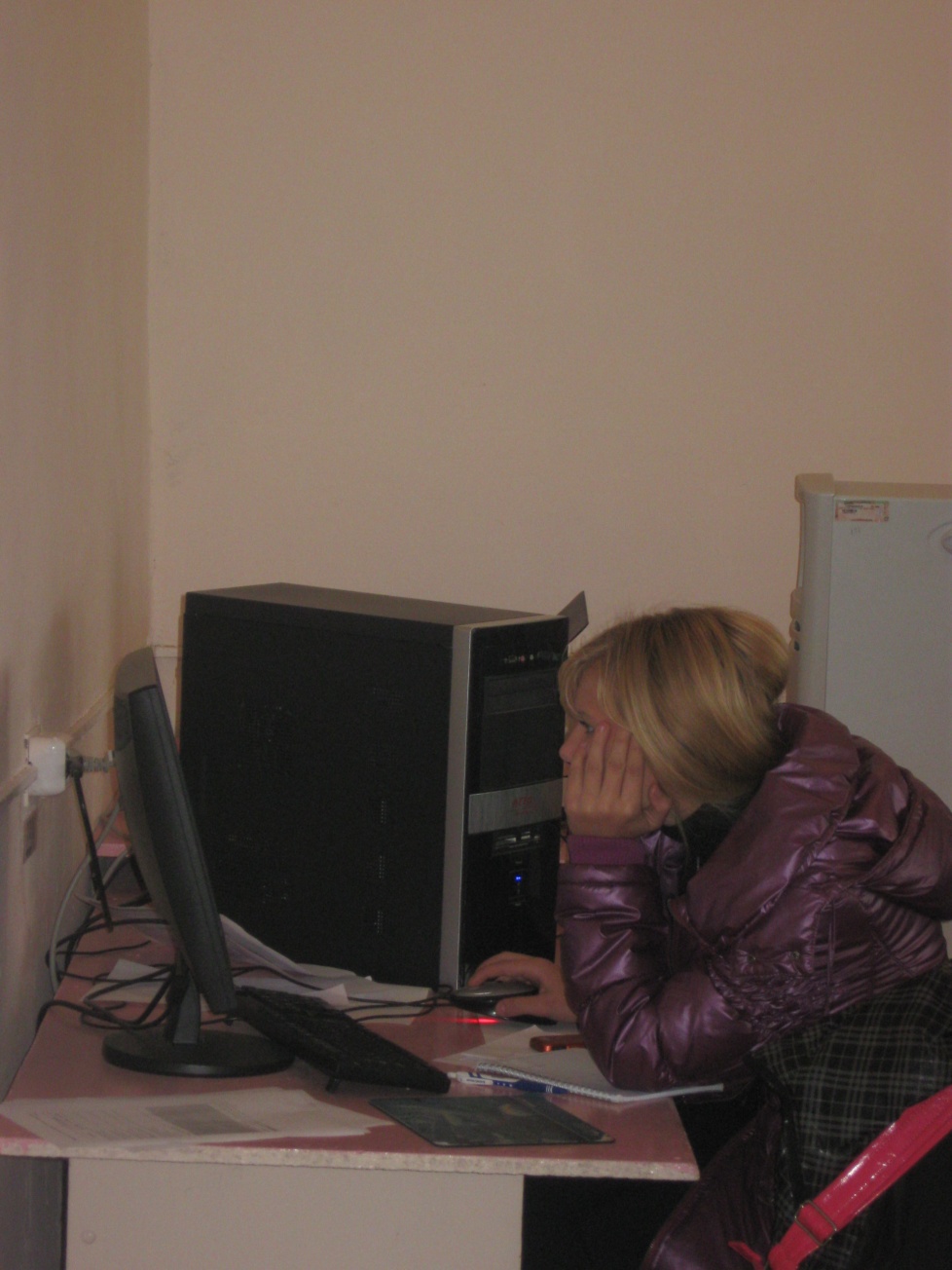 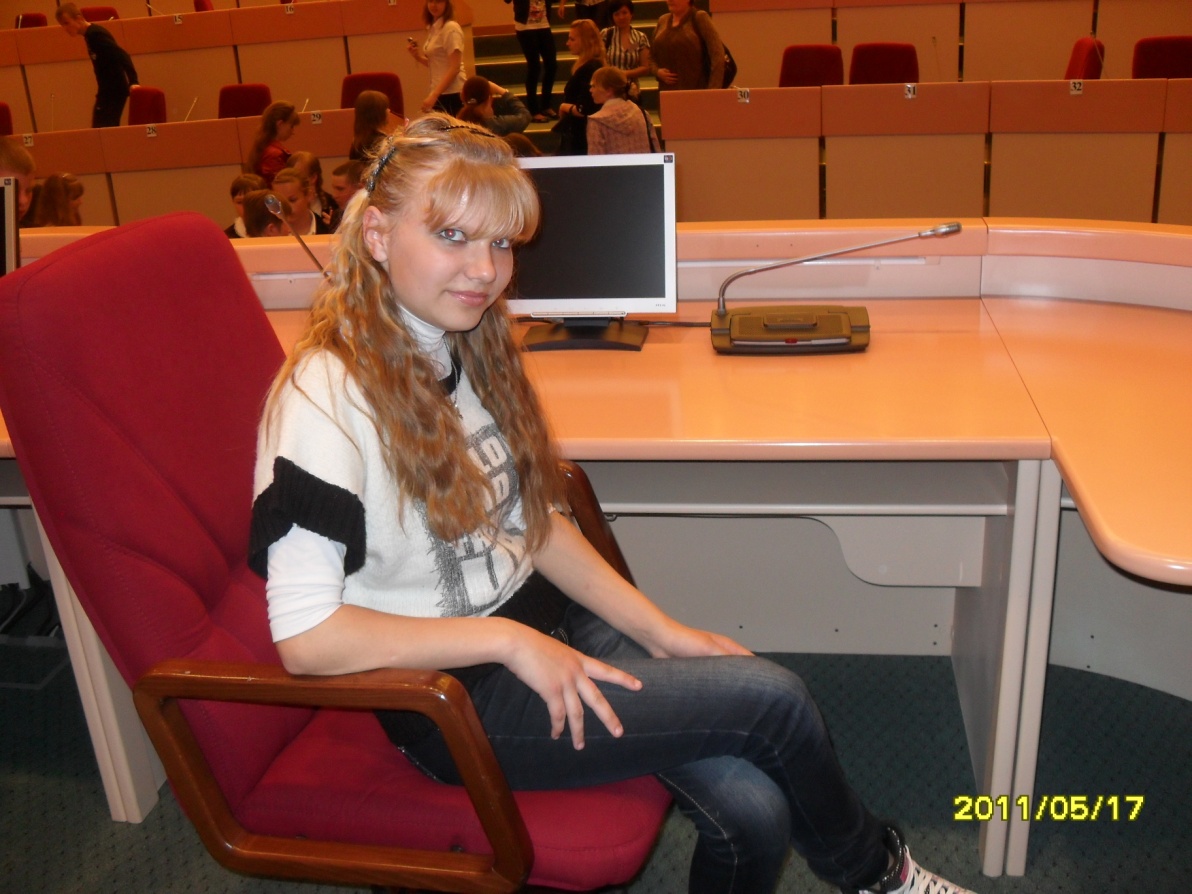 Если хотите заняться баскетболом, туризмом, выращиванием винограда, 
реконструкцией, приезжайте в наш уютный дом!